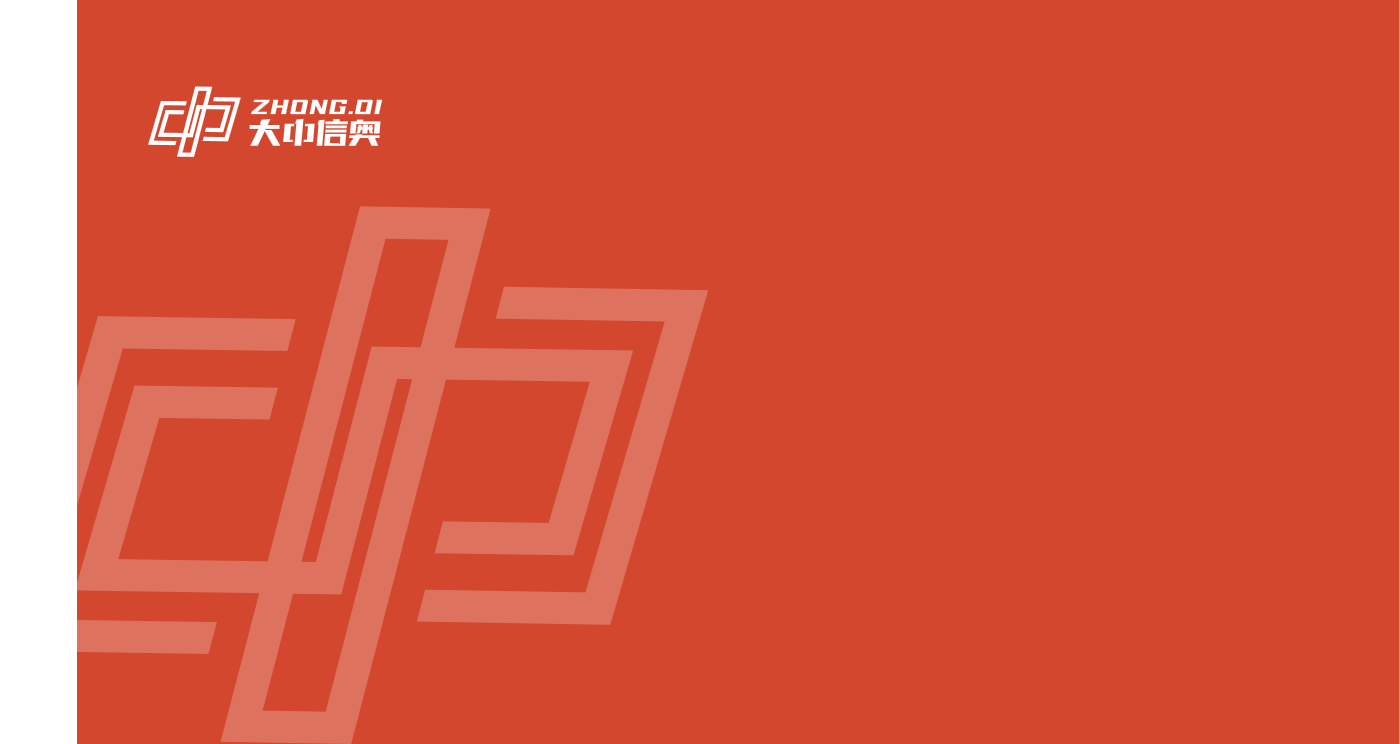 河南省信息竞赛特长生升学政策
目录
CATALOGUE
全国信奥升学政策
锻炼孩子能力
5
1
培养良好习惯
6
河南省内信奥升学
6
2
7
初升高和高考
小升初信奥早培选拔
3
8
4
编程学习的收获
学习规划篇
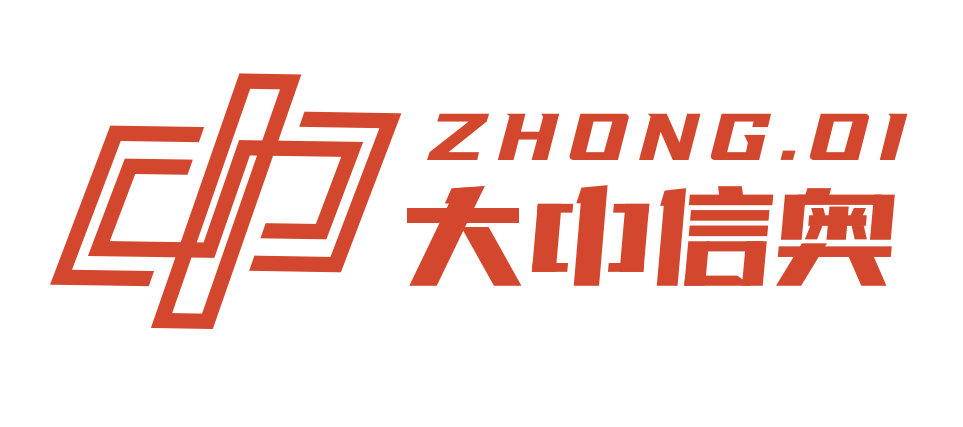 全国信奥升学政策
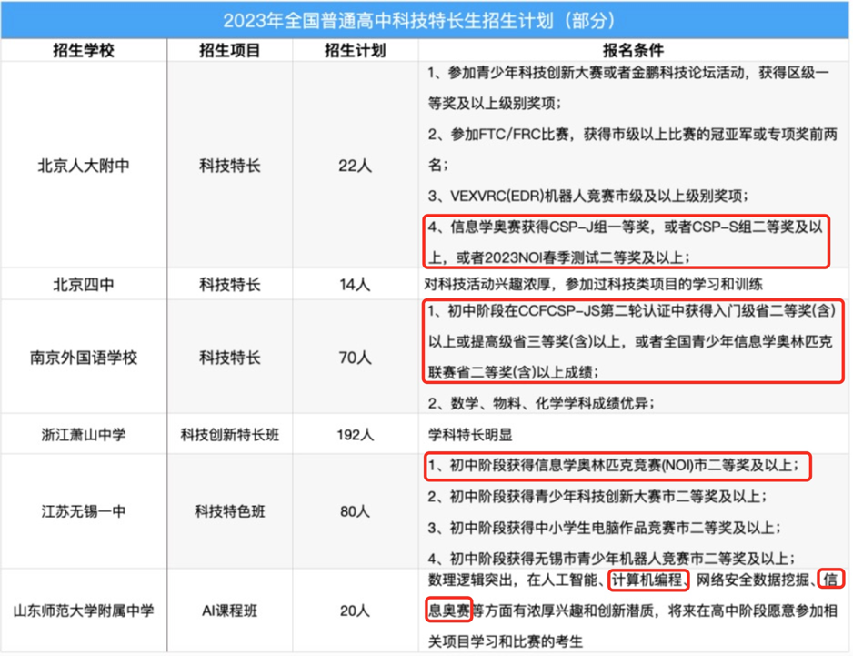 根据各学校的招生简章来看，拿到CSP-S二等奖以上的成绩，各省市的重点高中基本上就稳了。
但前提是学生必须在小学和初中阶段，在CSP-J/S中取得优异的成绩，才有资格参与信奥赛相关的后续竞赛。
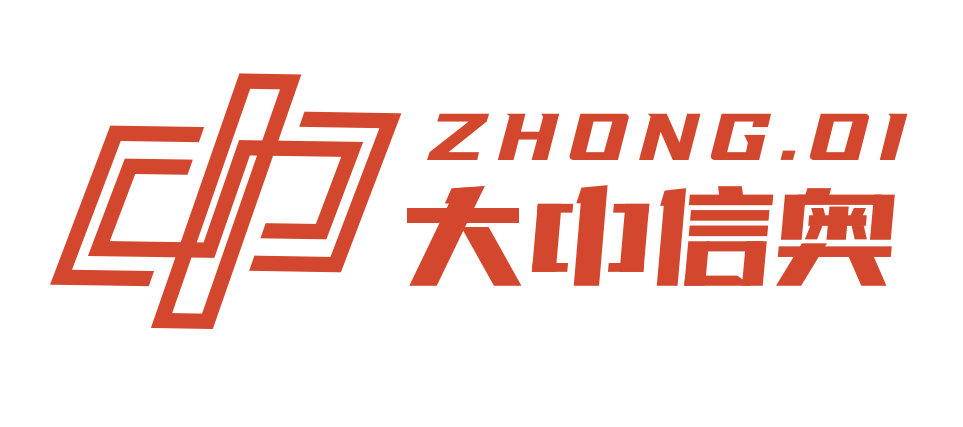 河南信奥升学大盘点
河南郑州的部分重点中学及其附属初中，将信息学奥林匹克竞赛（信奥赛）作为重要发展赛项，原因在于：
信奥赛是小学阶段公开公正的智力评价体系；
竞赛难度大，更利于优中选优；
随着一线城市小学生信奥学习覆盖率的不断提高，参与信奥赛已成为大势所趋。
首先，信奥赛到底是什么？为什么要考这个比赛呢？要了解这个，您需要先知道目前河南省内，一些重点中学的信竞队学员选拔机制。
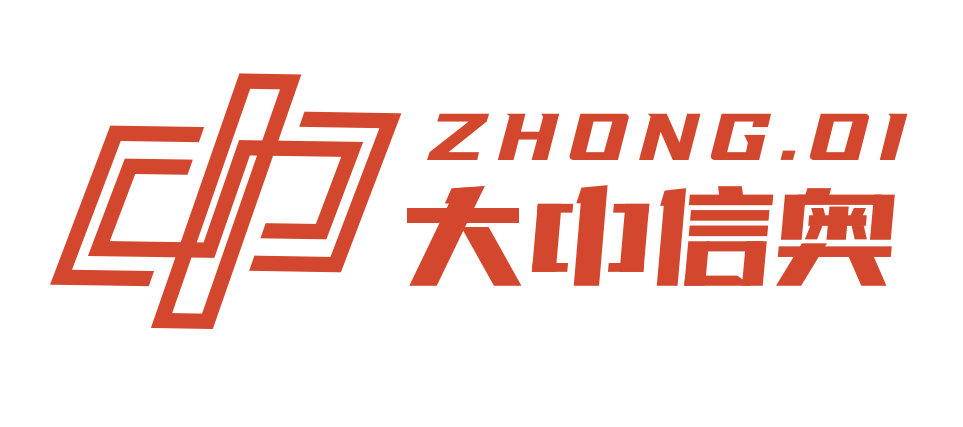 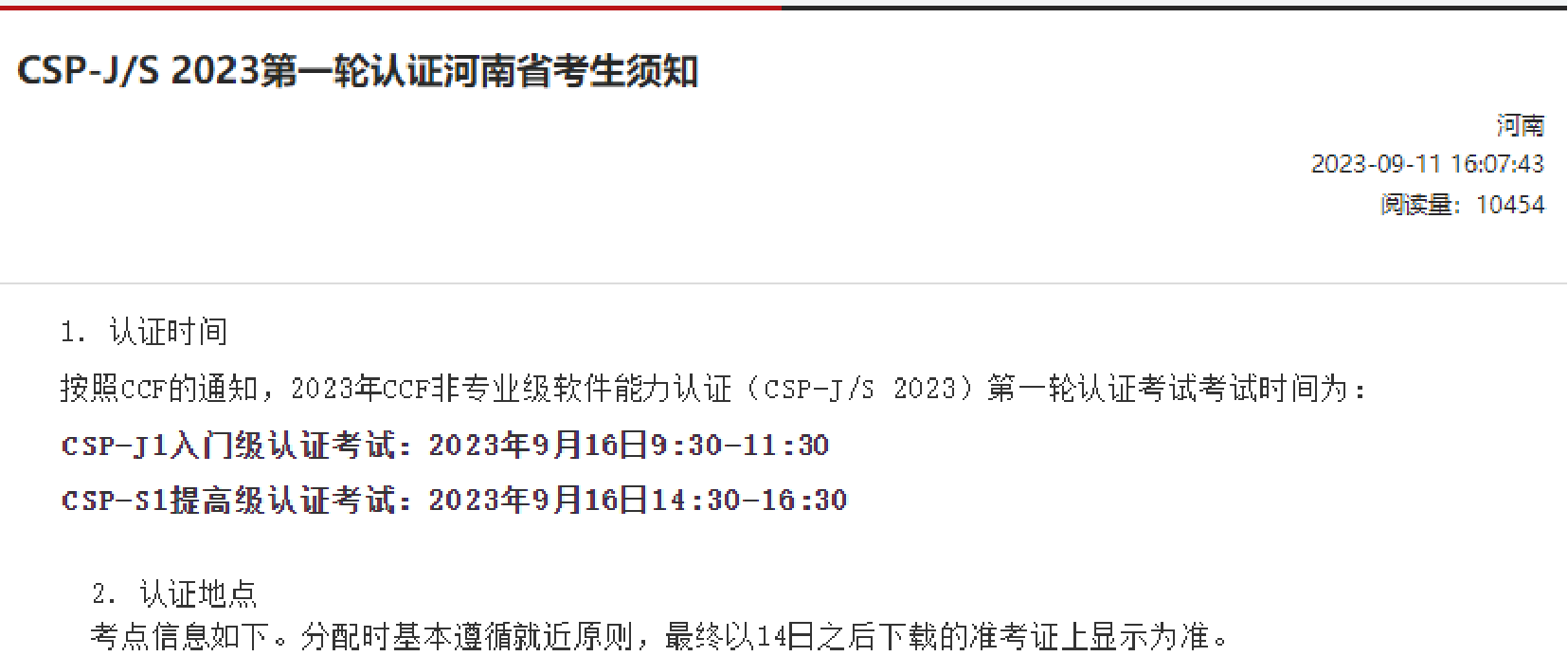 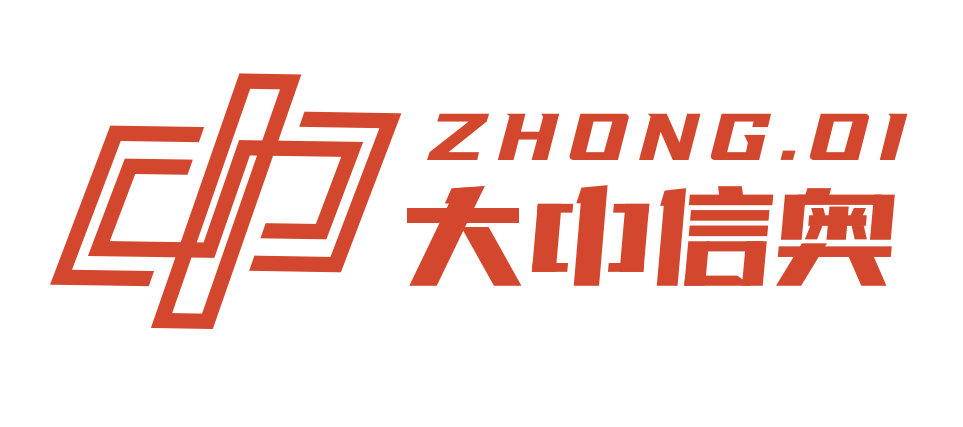 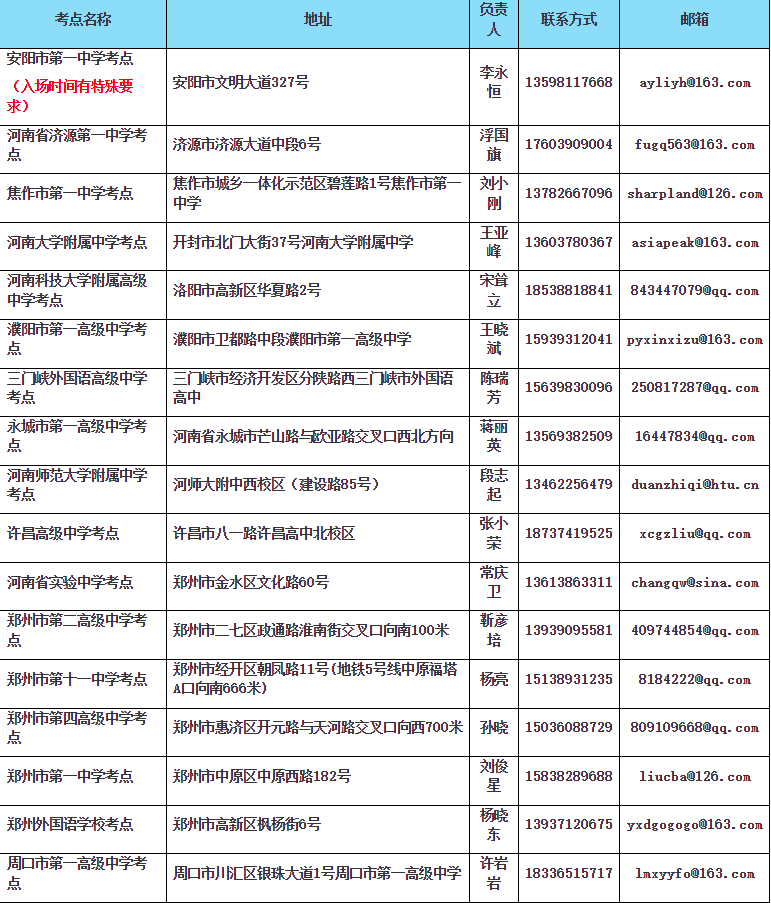 CSP-J/S信竞联赛
每年9月/10月会在中国大陆范围内举办【全国性的CSP-J/S信奥联赛】
11月出成绩后，一等奖以上的学员都会获得重点院校的电联复试机会。根据成绩高低，有不同的复试优待程度。
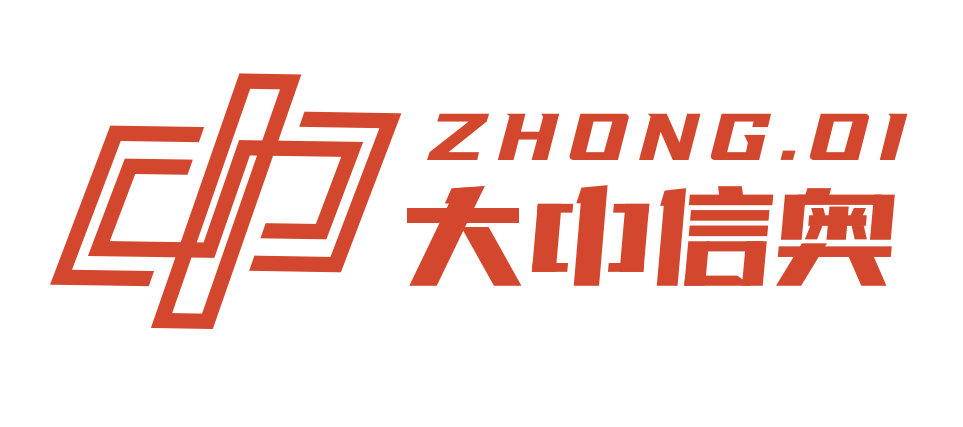 河南省信息竞赛
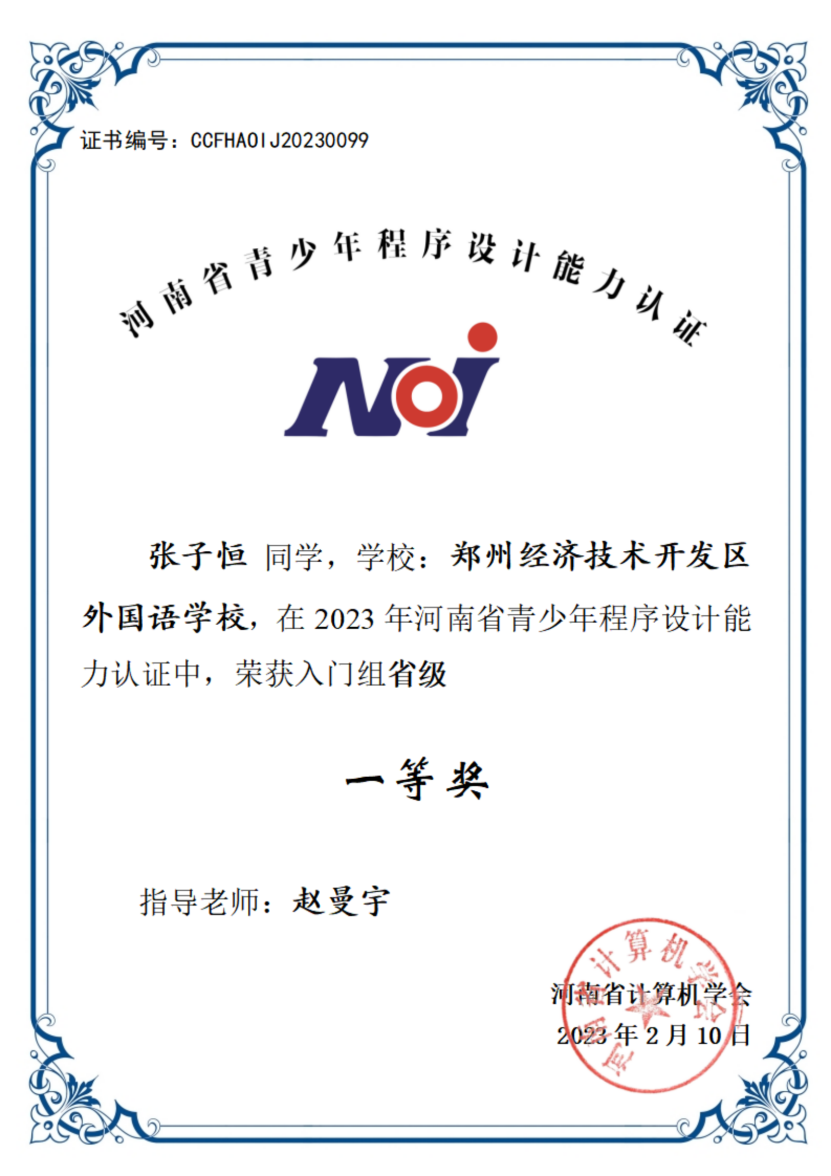 每年12月至次年2月（时间、次数不定），河南省计算机学会举办【省内联赛】，对联赛中发挥失常的学员进行补录取。
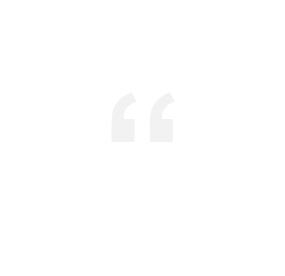 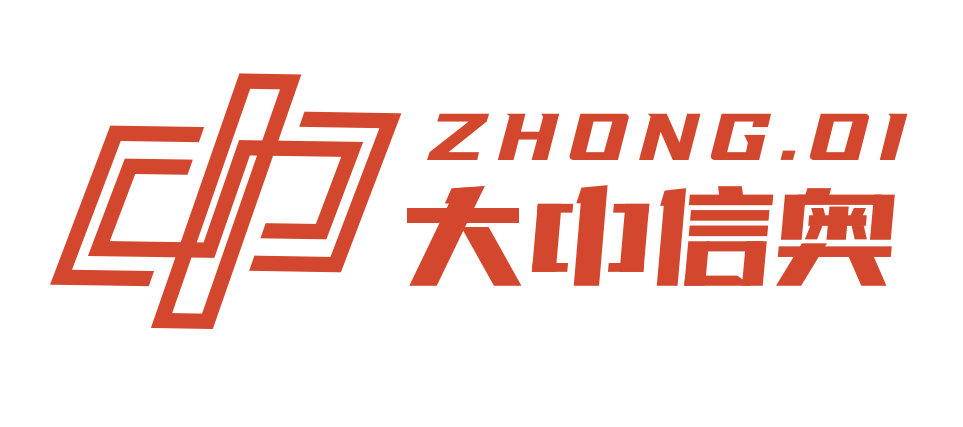 小升初信奥早培选拔
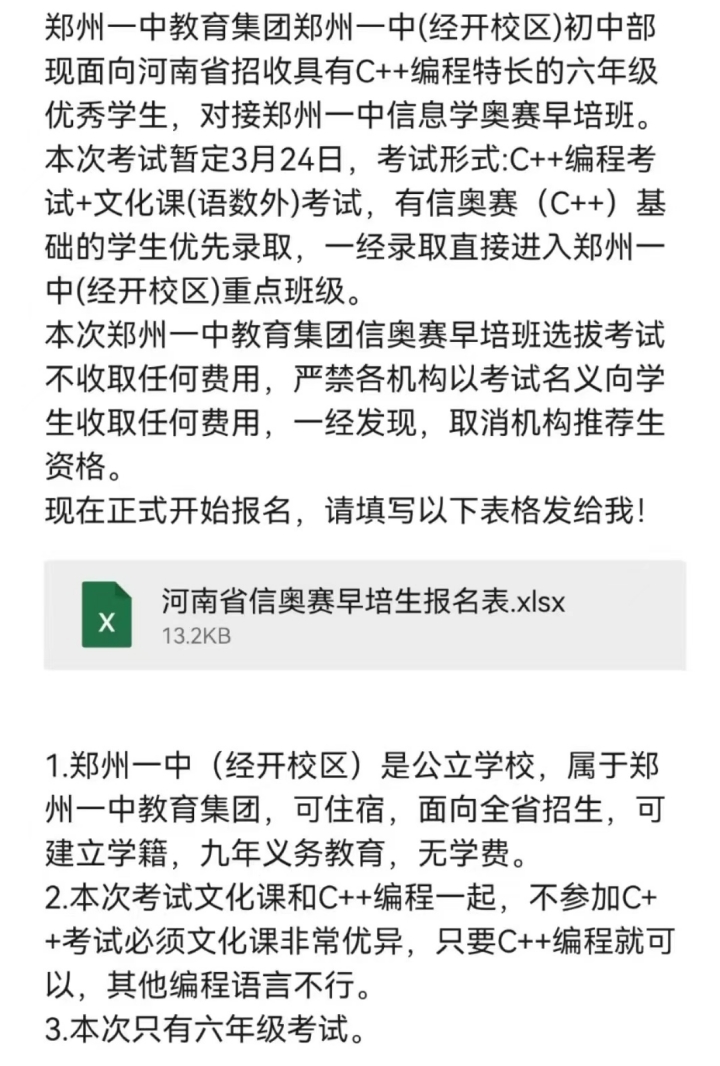 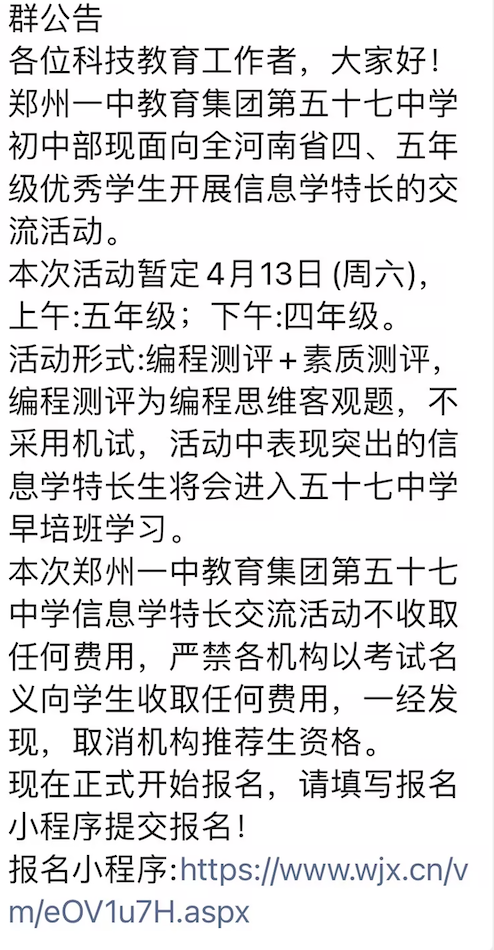 每年的3-5月部分优质初中会进行信奥的早培选拔
以郑州一中（经开校区）为例面向全省进行信奥选拔，200名参赛学员中最终晋级18名，晋级率9%
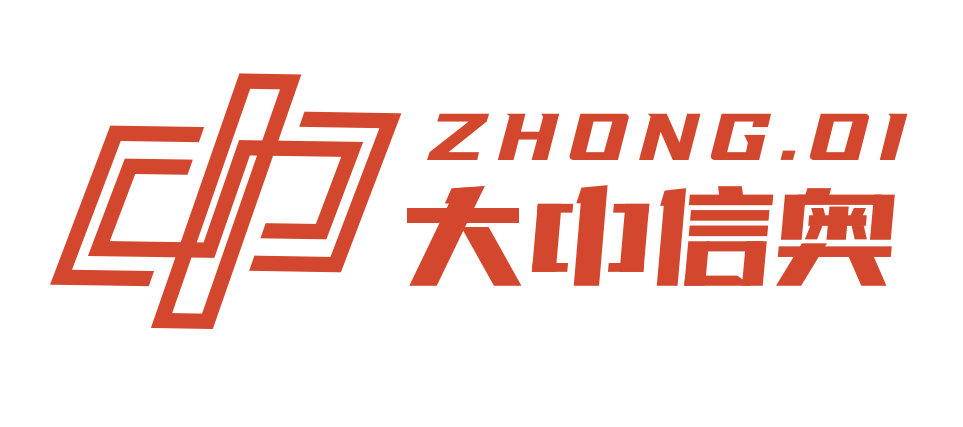 小升初信奥早培选拔
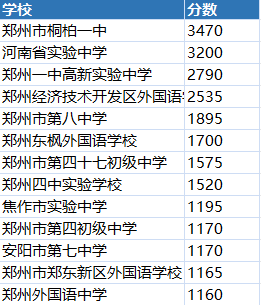 河南小学生选拔信竞队哪些学校会是目标初中
我们以去年CSP-J的成绩来作为标准
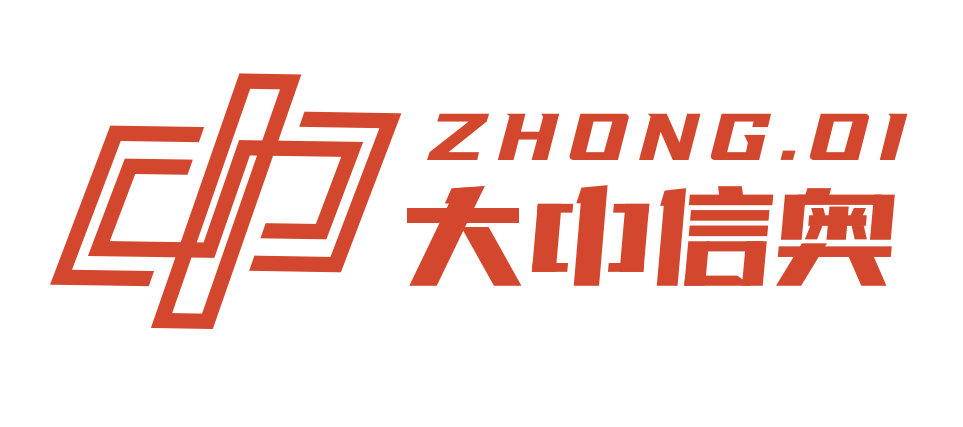 小升初信奥早培选拔
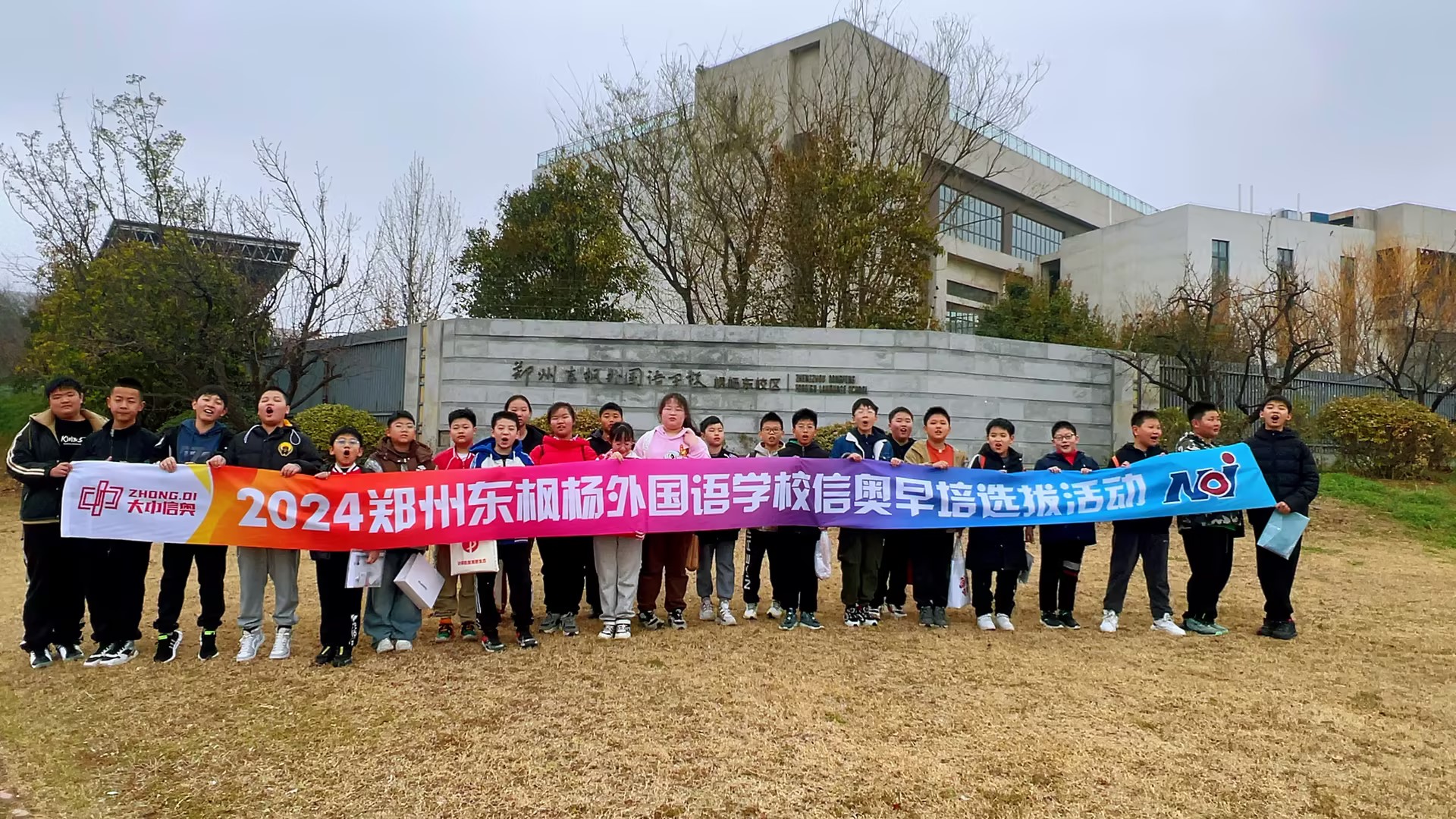 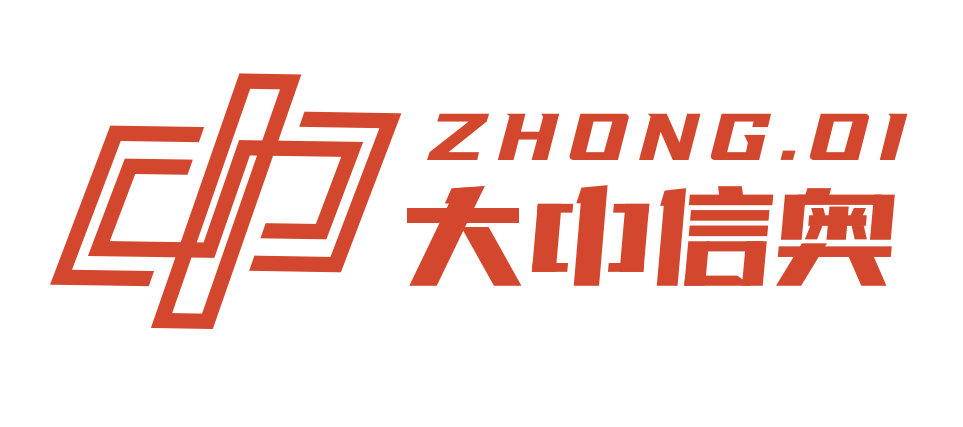 初中（信奥校队）自主训练
次年9月开学（新初一）前，已经上岸的信竞学员（六年级）会在6月暑假（有些中学甚至会定在1月寒假），开始跟上一届校内的初一/初二信竞队一起集训。
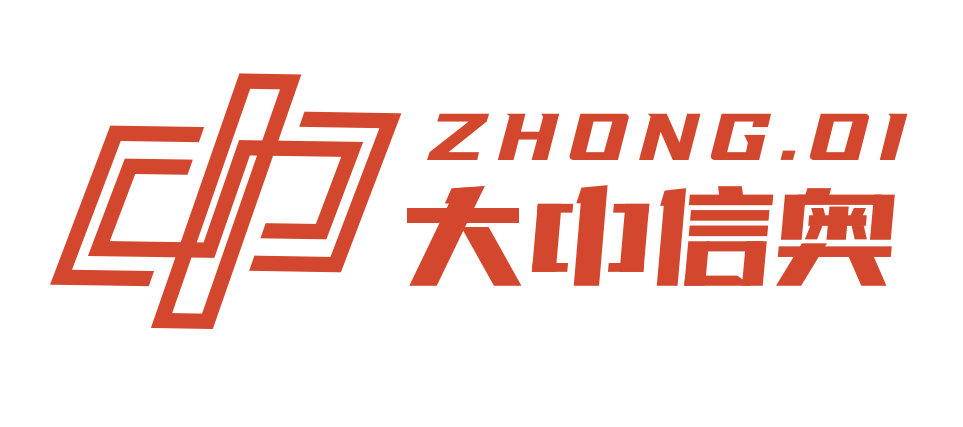 初升高信奥校内选拔
初升高信奥拔尖人才选拔
目前河南郑州还没有比较清晰的升学政策，不过大小三甲都有自己的信奥集训校队，也会在自己所在的集团初中部提前选拔有潜力的学员进行选拔，初升高的选拔以学校内自主选拔为主
以郑州一中为例，郑州一中今年开启了一中集团的首届编程竞赛，面向一中集团各个初中校区选拔了26了队伍晋级决赛，每个队伍3人，竞赛赛制是ACM赛制，3人9道题目，考试时间2个小时，竞赛过程还是非常紧张刺激的
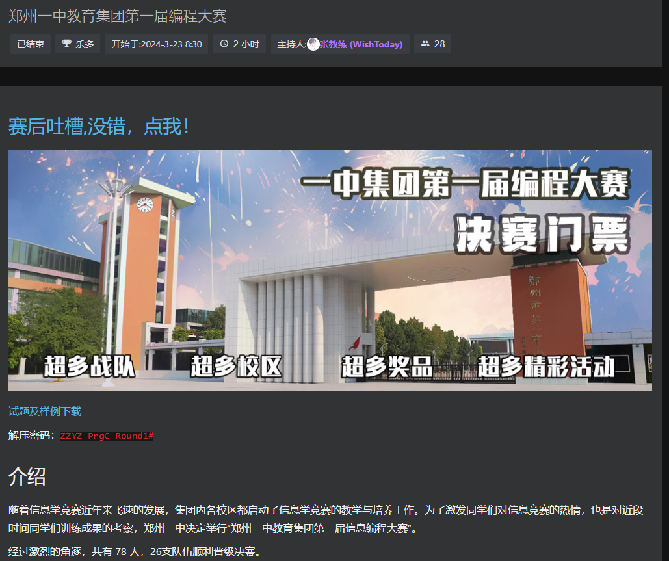 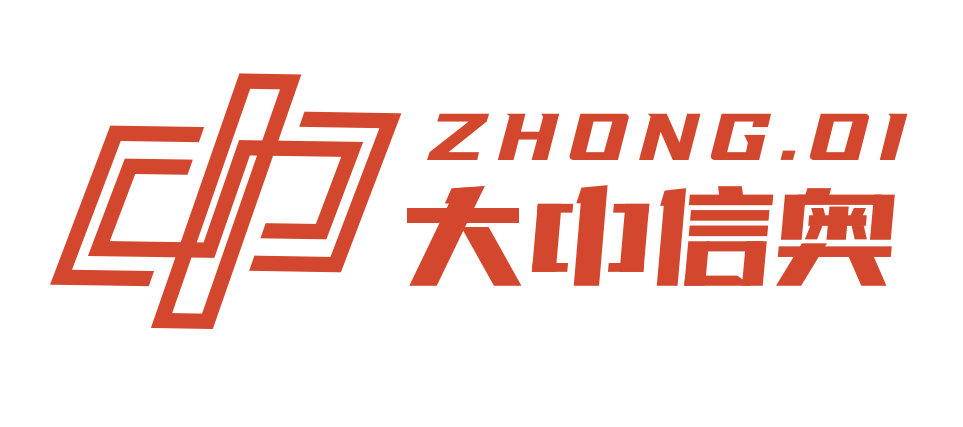 初升高信奥校内选拔
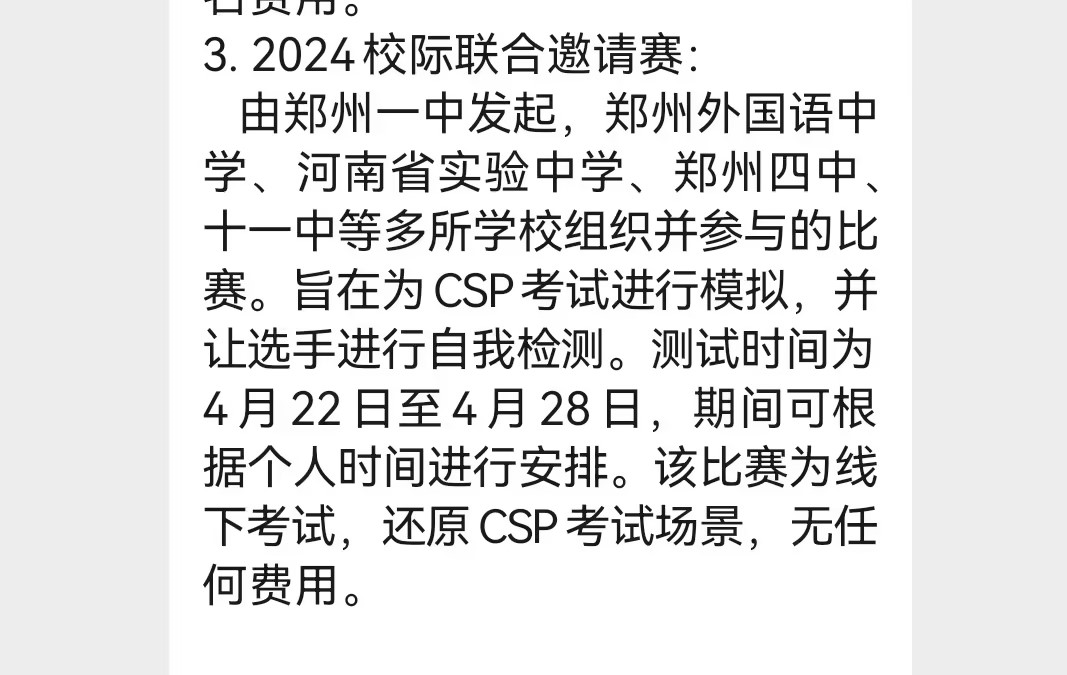 以郑州外国语高中部（外总）为例，2024年一月举办了针对集团校内部的信奥公益活动，几十名在2023年获得过CSP好成绩的同学参加了该项选拔活动。
而我们放眼全国普通高中的部分招生计划中，在2023年，就已经有了科技特长生这一赛道，可见编程已经成为升学的一个重要考量标准。
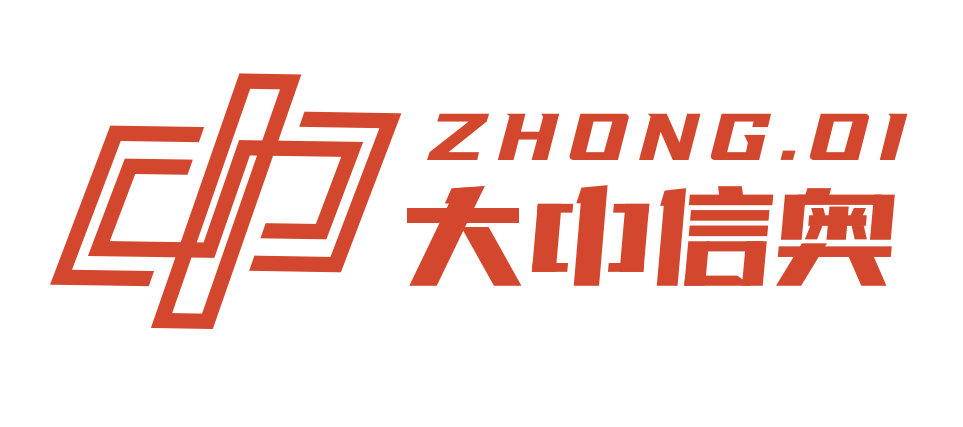 锻炼孩子能力
除了助力升学，学习编程也对锻炼孩子能力，培养孩子良好习惯大有帮助，在这个人工智能越来越强大的AI时代，IT，金融、建筑、法律……各行各业都离不开电脑数据处理、分析能力，抽象逻辑概括能力，解决实际问题能力……
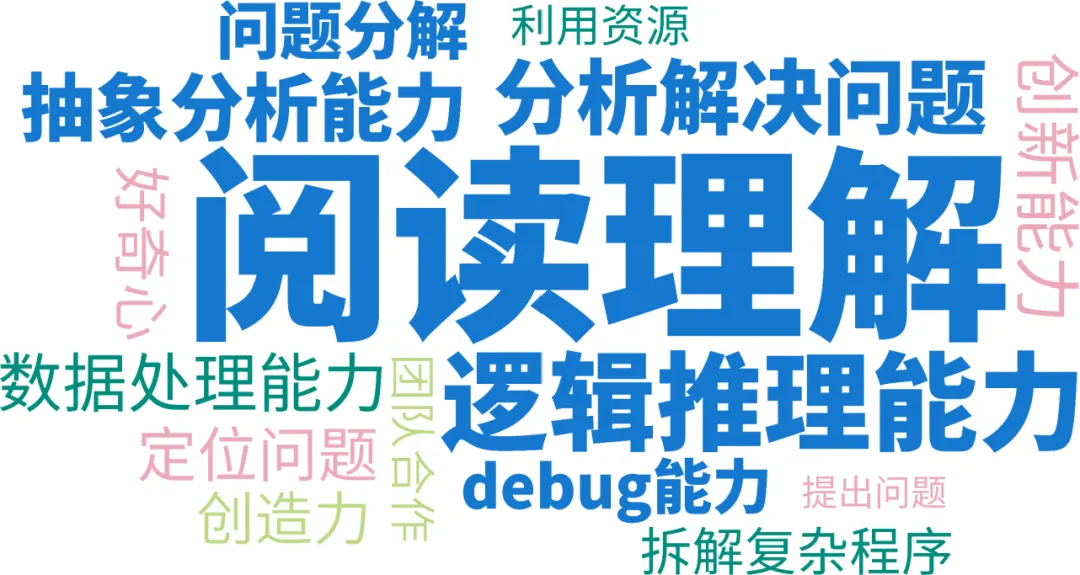 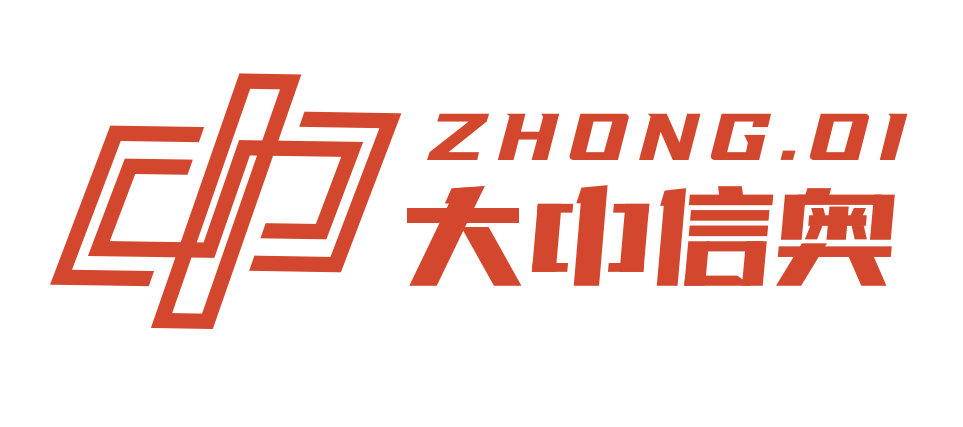 培养良好习惯
学习编程可以培养孩子细心、耐心、探索性、自主性、延迟满足、大局观、遇挫心态、自信心等等一系列良好品质。
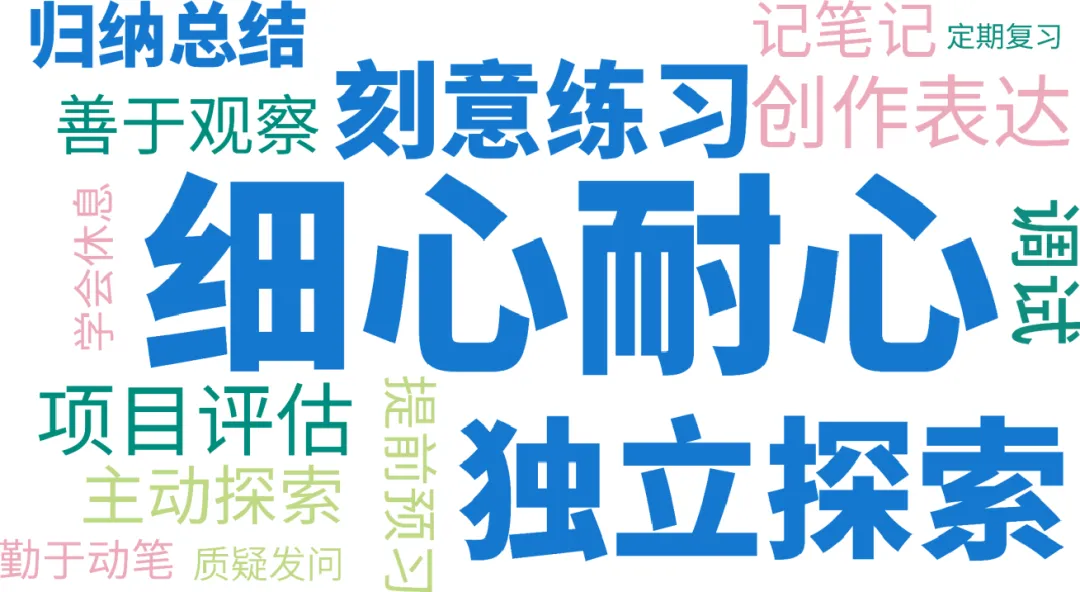 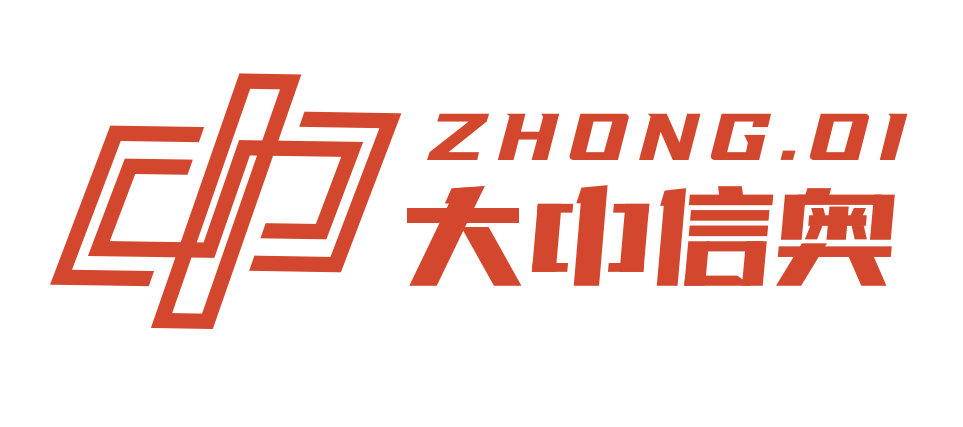 编程学习的好处
小学：助力小升初阶段的信奥选拔
初中：进入名校的信奥集训队和尖子班
高中：参加知名大学的强基计划和综合评价招生
大学：参加ACM等算法竞赛，为进入大厂就业做准备.
就业：提升专业技能和计算机应用能力，让自己成为人工智能时代引领者和制作者
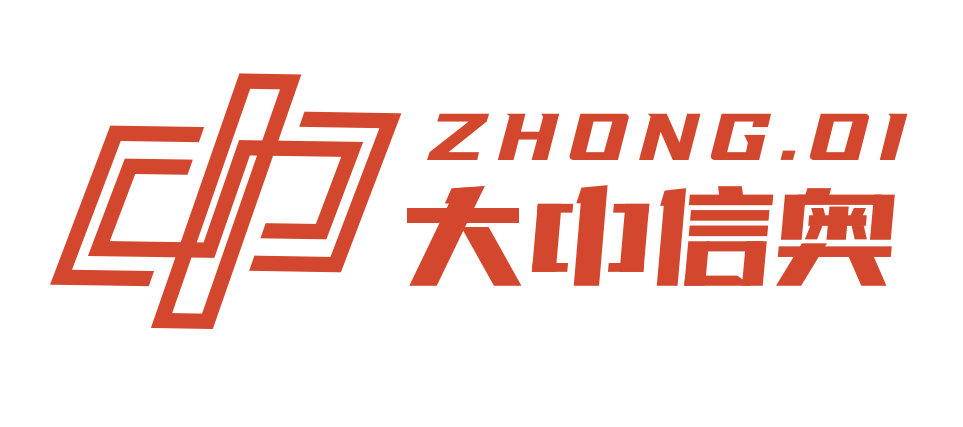 学习规划篇
那么，不同年龄段的孩子，应该如何规划编程学习路径呢？
为了增加容错率，学生要尽可能在新五年级刚开学的九月/十月尝试参加一次【CSP-J/S信竞联赛】

为了成功助力小学过渡到中学，学生需要在新六年级刚开学的九月/十月参加【CSP-J/S信竞联赛】

【CSP-J】一等奖最低要求，C++的学习时常至少为一年半；中等及高分一等奖要求，C++的学习时常至少为两年半（因人而异）；

根据以上内容倒推，学生最晚在【三升四暑假】/【四年级寒假】开始C++竞赛学习
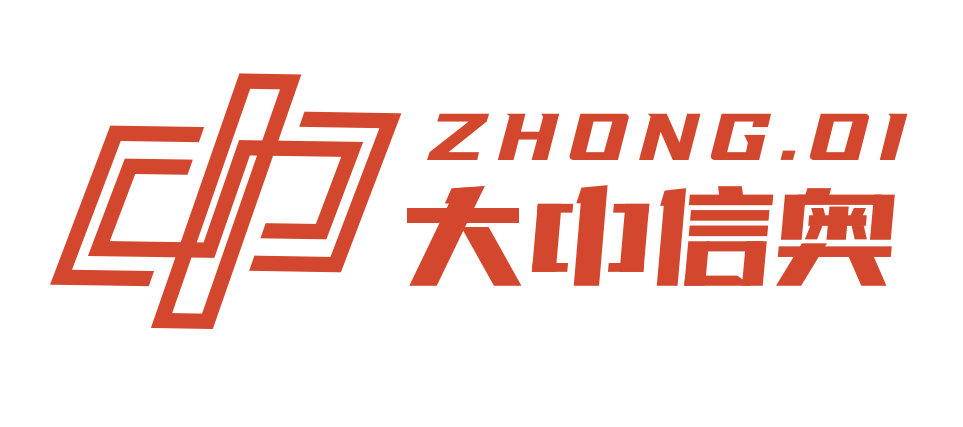 课程体系篇
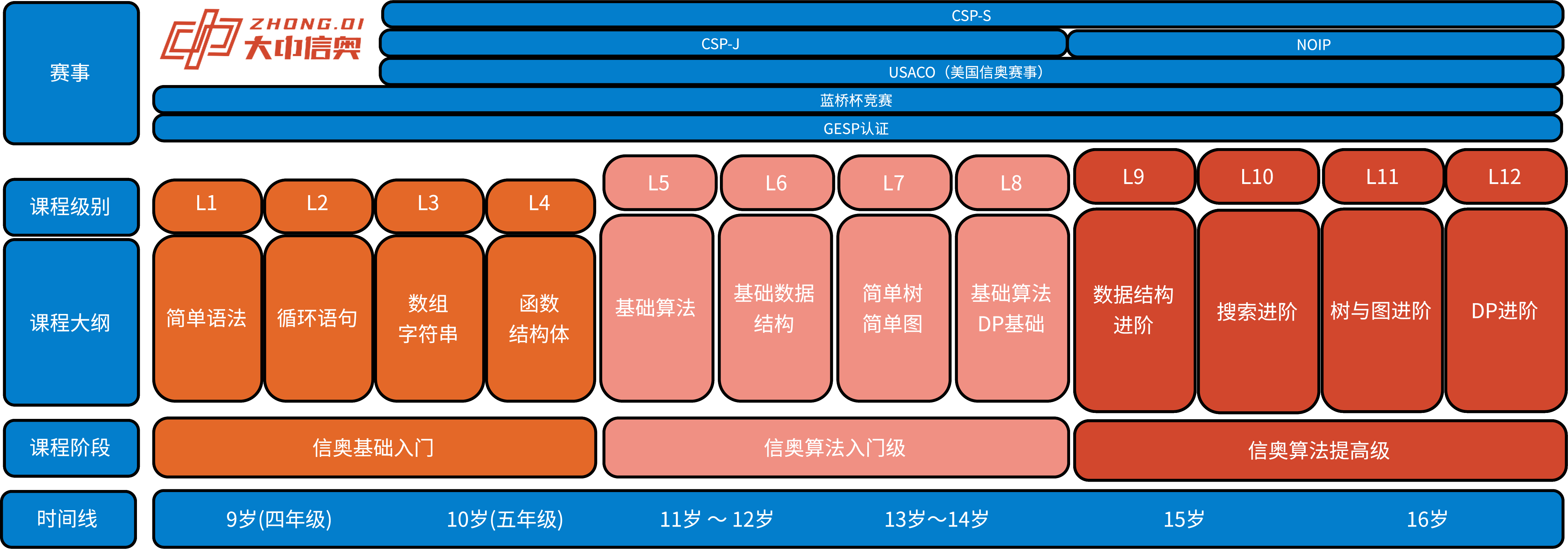 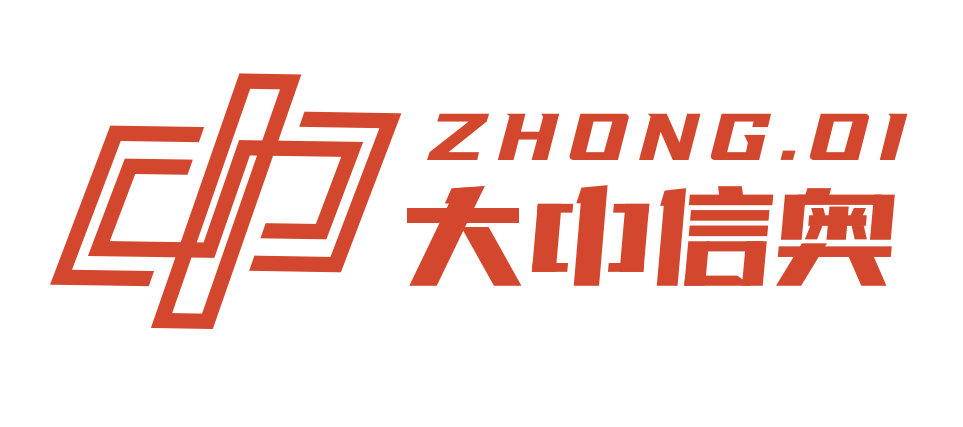 学习规划时间表
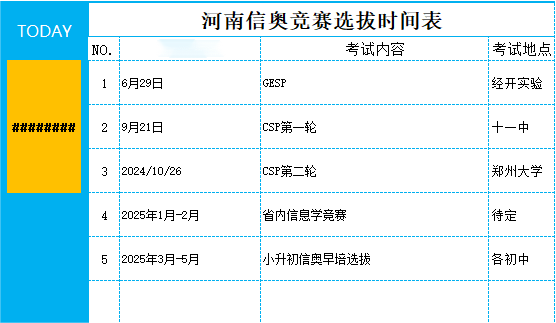 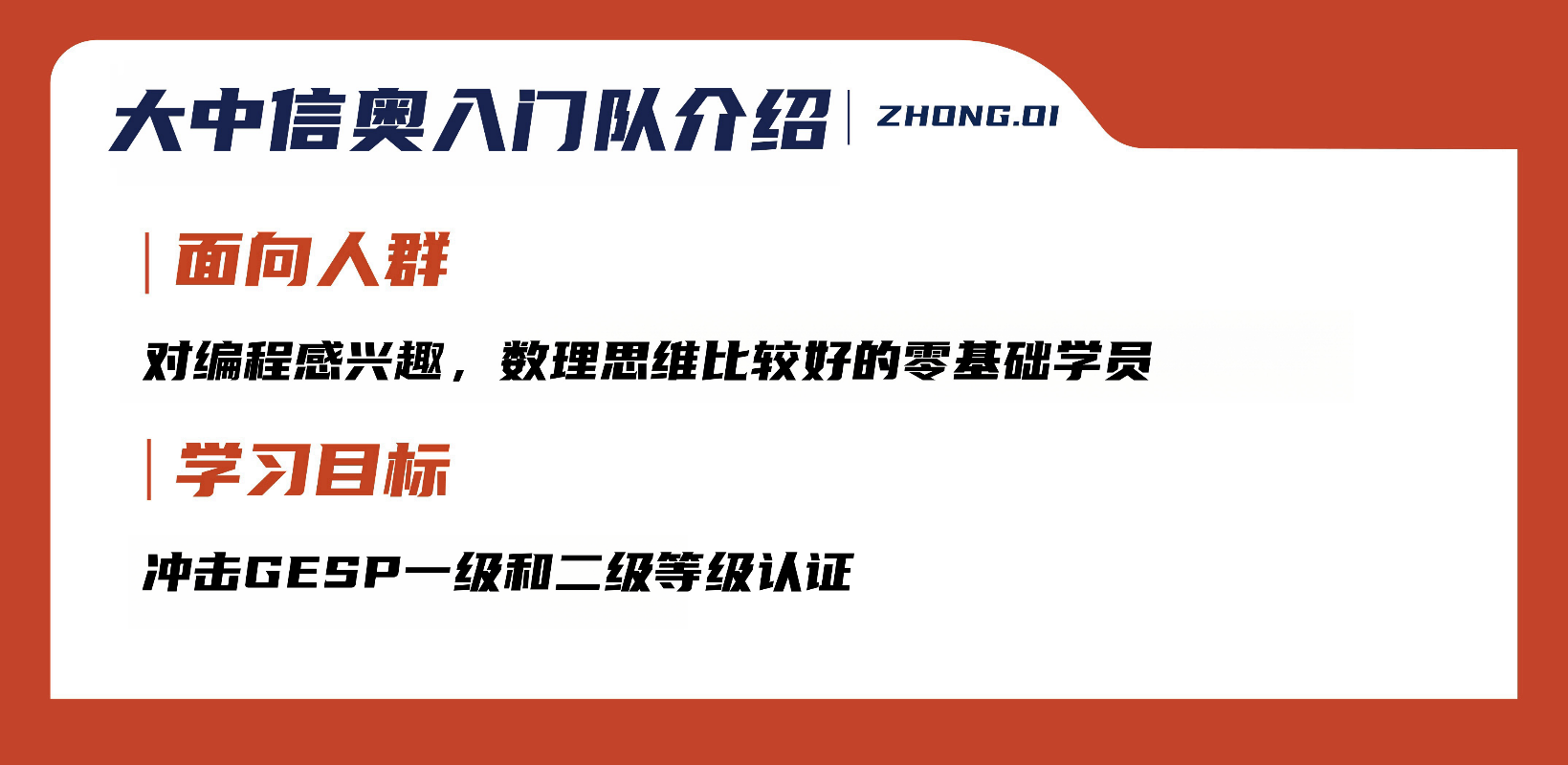 开始时间：2024年6月28日 09:00
结束时间：2024年7月04日 19:00
学习时长：7天
入队要求：
对编程感兴趣
数理思维比较好的零基础学员
学习目标：
入门信息学奥赛
学习完L1-L2的内容
在九月的GESP一级考试中达到优秀
[Speaker Notes: 本次家长会将涵盖五个主题，包括信奥的介绍、选择信奥的原因、信奥的升学规划、孩子是否适合学习信息学以及家长如何支持孩子。希望通过这次家长会，我们能够更好地了解信奥，为孩子的学习提供支持。]
2024暑期集训—入门队
[Speaker Notes: 让我们一起来了解什么是信奥吧。]
2024暑期集训—入门队
[Speaker Notes: 让我们一起来了解什么是信奥吧。]
2024暑期集训—入门队
[Speaker Notes: 让我们一起来了解什么是信奥吧。]
开始时间：2024年7月08日 09:00
结束时间：2024年7月17日 19:00
学习时常：10天
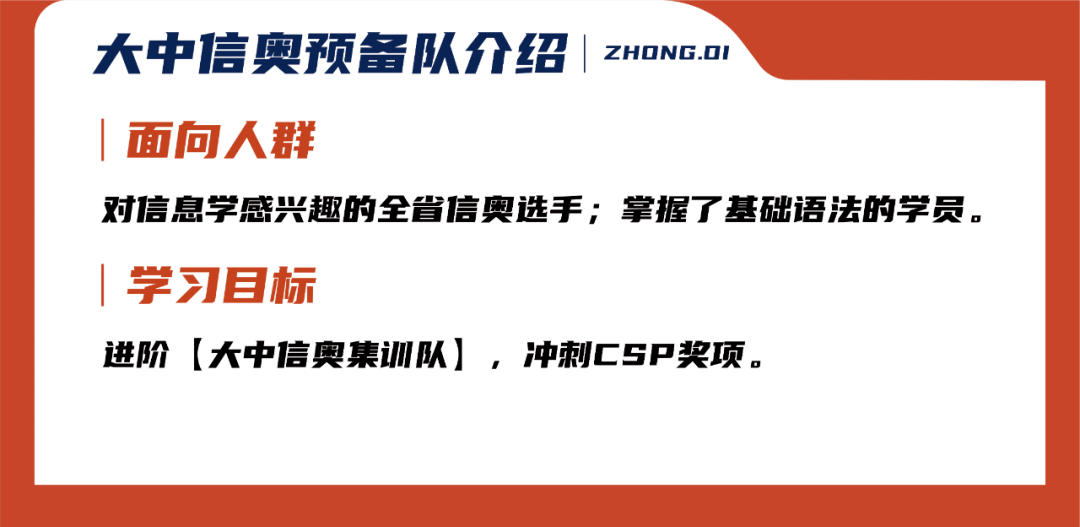 入队要求：
学完C++的循环语句，分支语句
学完C++的一维数组
学习目标：
信息学奥赛涉及的基础语法
GESP考试达到优秀
尝试参加一次CSP
[Speaker Notes: 本次家长会将涵盖五个主题，包括信奥的介绍、选择信奥的原因、信奥的升学规划、孩子是否适合学习信息学以及家长如何支持孩子。希望通过这次家长会，我们能够更好地了解信奥，为孩子的学习提供支持。]
2024暑期集训—预备队B队
[Speaker Notes: 让我们一起来了解什么是信奥吧。]
2024暑期集训—预备队B队
[Speaker Notes: 让我们一起来了解什么是信奥吧。]
2024暑期集训—预备队B队
[Speaker Notes: 让我们一起来了解什么是信奥吧。]
开始时间：2024年6月28日 09:00
结束时间：2024年7月07日 19:00
学习时长：10天
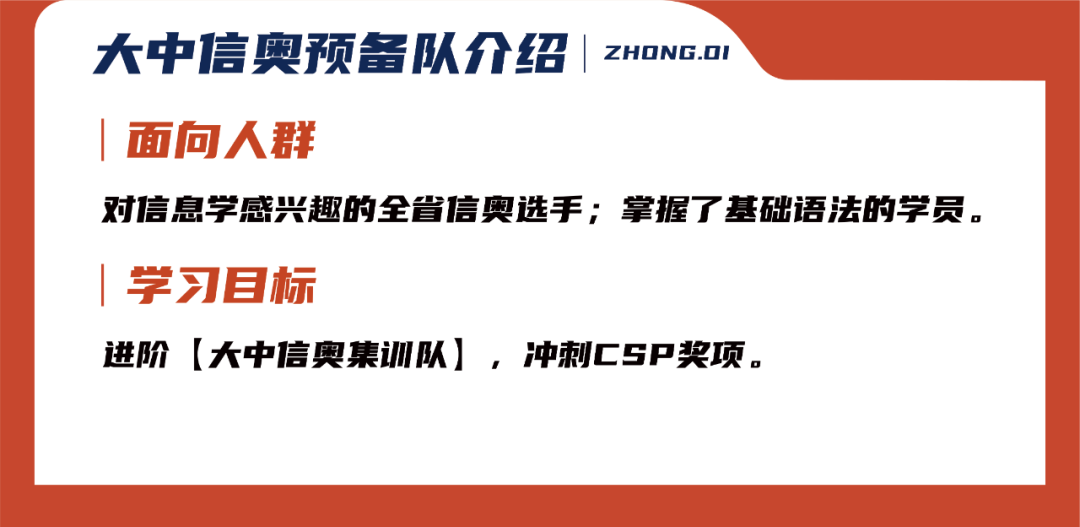 入队要求：
学习完C++基础语法
学习目标：
信息学竞赛需要的基础数据结构
信息学竞赛需要的基础算法
冲击CSP-J第二轮奖项
[Speaker Notes: 本次家长会将涵盖五个主题，包括信奥的介绍、选择信奥的原因、信奥的升学规划、孩子是否适合学习信息学以及家长如何支持孩子。希望通过这次家长会，我们能够更好地了解信奥，为孩子的学习提供支持。]
2024暑期集训—预备队A队
[Speaker Notes: 让我们一起来了解什么是信奥吧。]
大中信奥 L5-L6课程
[Speaker Notes: 让我们一起来了解什么是信奥吧。]
开始时间：2024年8月01日 09:00
结束时间：2024年8月15日 19:00
学习时长：15天
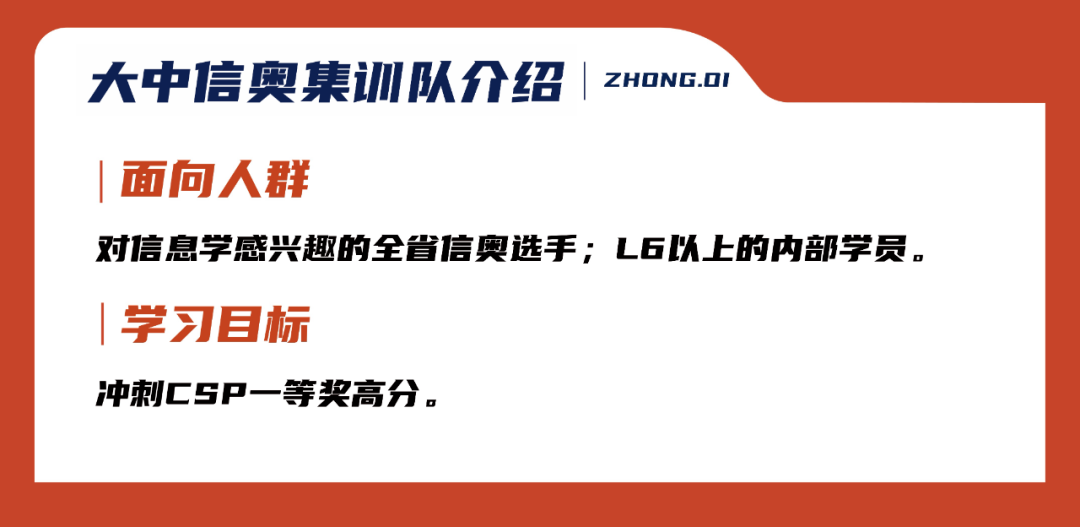 入队要求：
5年级以上 
学完基础算法 
和基础数据结构 
L6以上 
学习目标：
冲击CSP-J组高分
冲击CSP-S一等奖
冲击NOIP
[Speaker Notes: 本次家长会将涵盖五个主题，包括信奥的介绍、选择信奥的原因、信奥的升学规划、孩子是否适合学习信息学以及家长如何支持孩子。希望通过这次家长会，我们能够更好地了解信奥，为孩子的学习提供支持。]
2024暑期集训—集训队
[Speaker Notes: 让我们一起来了解什么是信奥吧。]
2024暑期集训—集训队
[Speaker Notes: 让我们一起来了解什么是信奥吧。]
2024暑期集训—集训队
[Speaker Notes: 让我们一起来了解什么是信奥吧。]
开始时间：2024年8月01日 09:00
结束时间：2024年8月15日 19:00
学习时长：15天
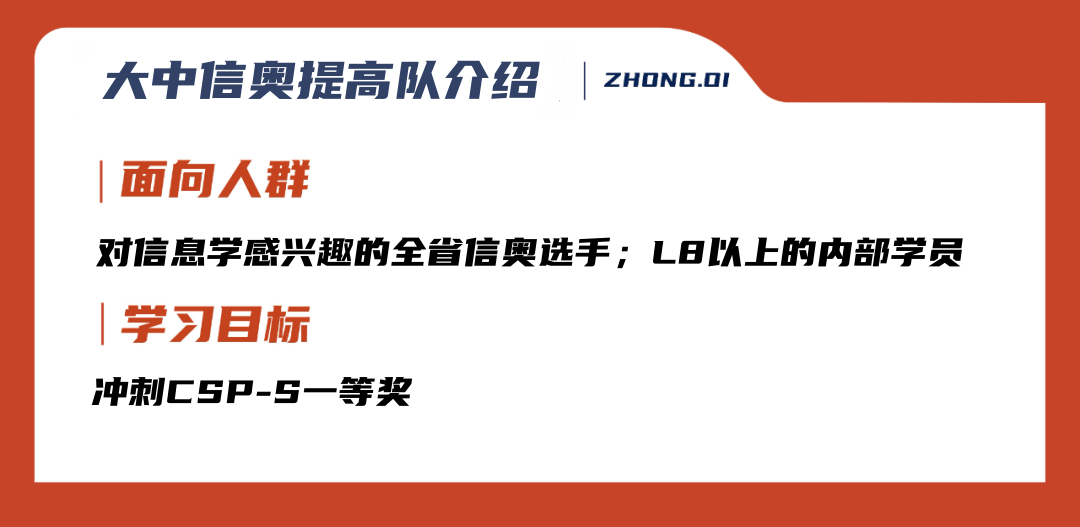 入队要求：
6年级以上 
L8以上 
精英学员 
学习目标：
冲击CSP-S一等奖 
和J组高分  
争取进阶NOIP
学习到L10
[Speaker Notes: 本次家长会将涵盖五个主题，包括信奥的介绍、选择信奥的原因、信奥的升学规划、孩子是否适合学习信息学以及家长如何支持孩子。希望通过这次家长会，我们能够更好地了解信奥，为孩子的学习提供支持。]
大中信奥 L7-L8 课程
暑假集训队内容
[Speaker Notes: 让我们一起来了解什么是信奥吧。]
大中信奥 L7-L8 课程
暑假集训队内容
[Speaker Notes: 让我们一起来了解什么是信奥吧。]
大中信奥 L7-L8 课程
暑假集训队内容
[Speaker Notes: 让我们一起来了解什么是信奥吧。]
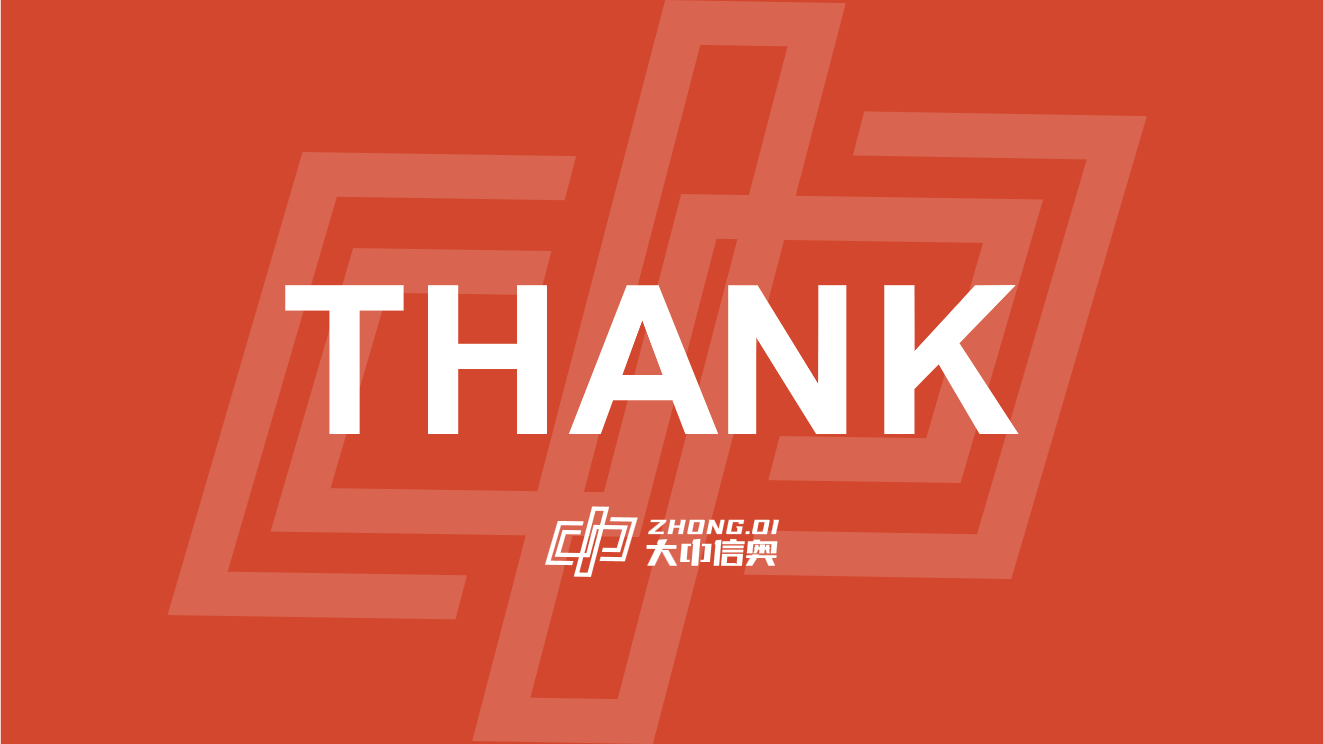